So what is the Champion Team?
By Invitation Only

Advanced Group of Property Friends

Serious investors ~ ideally 1 property / year

Learn & share; “rub shoulders with like minded people”

Take even more advantage of buying power

~ Strategic Alliance with Service Providers (Mortgage Broker/Solicitors/
Insurance Brokers, QS, etc.) & discounts that flow on to the members

Quarterly Meetings & Yearly Strategy Session

First access to PF Information & Deals

Keep on track - so that the Strategy works FOR YOU

Makes sure that “Life does not get in the way”
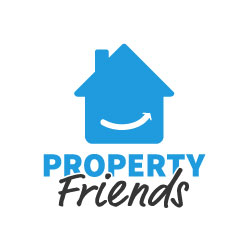 Property Friends ~ Invest Comfortably
Investment / Benefit
Invest:
$550 (incl.GST) p.a. payable upfront; per calendar year or part thereof.
Benefits: 						Value
3 off Champion Team Meetings. 				$1,000
Service Bonus (Solicitor) -Peter Griffin. Estate Planning	$   440
Discount (Insurance Broker) ~ Preferred Client Status.	$ invaluable
Strategy Meeting with PF (up to 1.75hrs).			$   525
Discount (PF Fee) per deal.				$   500							
Total Value In Excess of 					$ 2,465

First Info and Access to ALL PF Deals			Priceless
Stay on Track 						Priceless
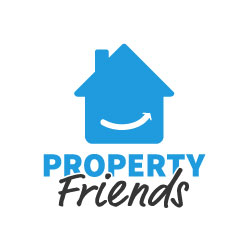 Property Friends ~ Invest Comfortably
Champion Team
Quarterly Meetings & Personal Strategy Session

Preferred Service Providers Various specialized Mortgage Brokers ~ Call our office to discuss

PWG Lawyers (Qld only) ~ Peter Griffin

Burn Conveyancing ~ (WA only) ~ Courtenay Burn

House & Content; Landlord Insurance ~ Refer PF website Members Area

Personal Insurance House & Content  ~ Austbrokers Countrywide  ~ Mark O’Reilly

QS (AUS-wide) – DepPro & BMT forms ~ Refer PF website Members Area

Various Rental Managers in various Areas ~ Refer PF website Members Area
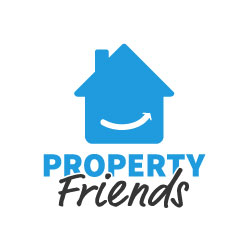 Property Friends ~ Invest Comfortably
PWG Lawyers- Peter Griffin
Service Bonus; First Purchase p.a.Power of Attorney/Will consultation to value of $440
Burn Conveyancing
20% of Geraldton Conveyancing List Price
Property Friends Pty Ltd ~ ABN 75 226 859 059
PO Box 1390 Upwey Vic. 3158
Tel: 03 9758 5331
www.propertyfriends.com.au
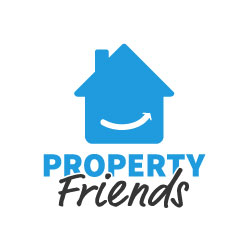 Property Friends ~ Invest Comfortably